Velocity“Performance Engineering:We the people have spoken”
Todd DeCapua
@AppPerfEng
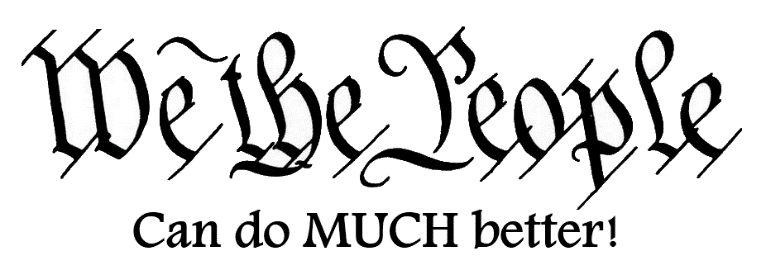 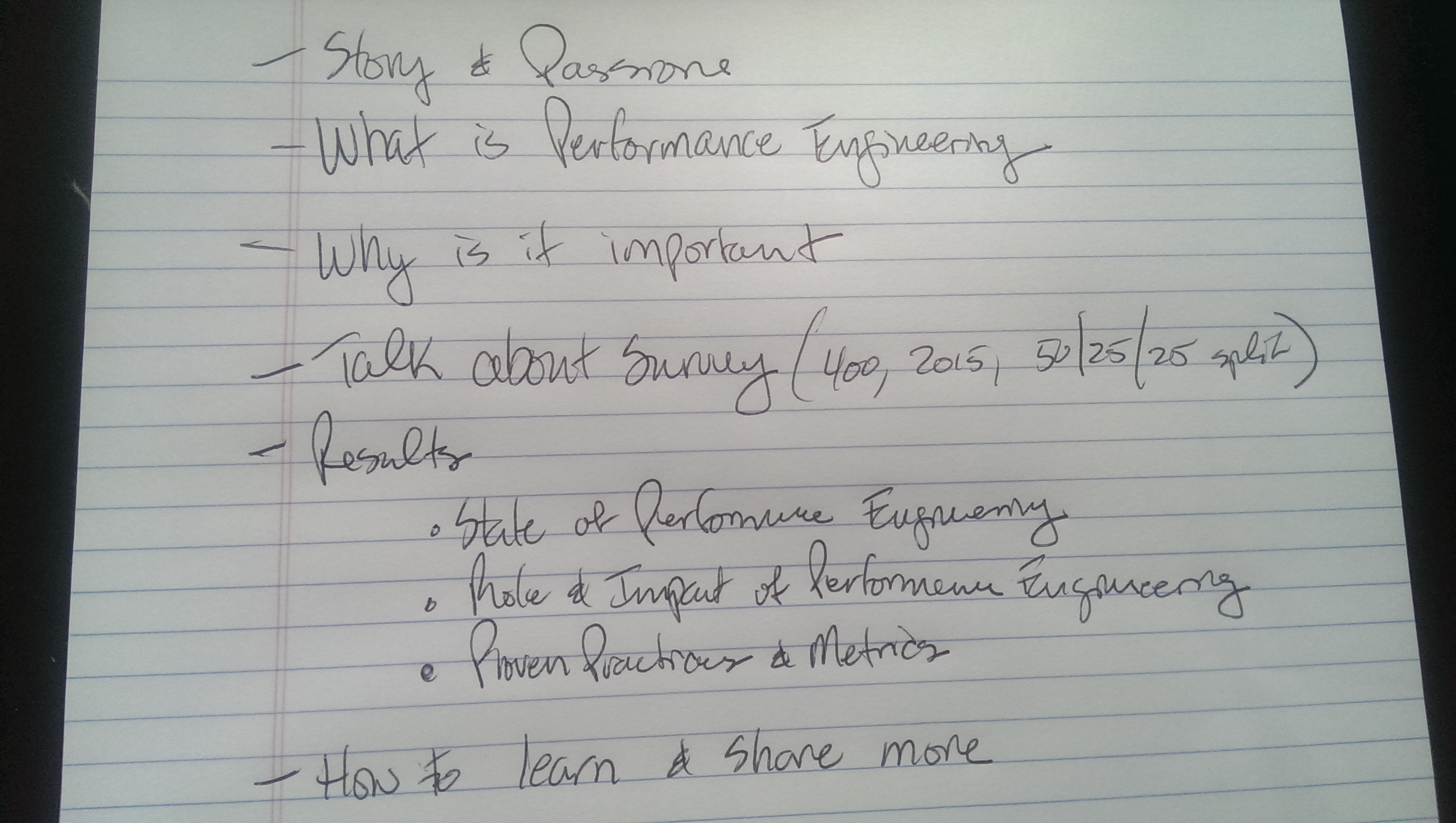 What is Performance Engineering
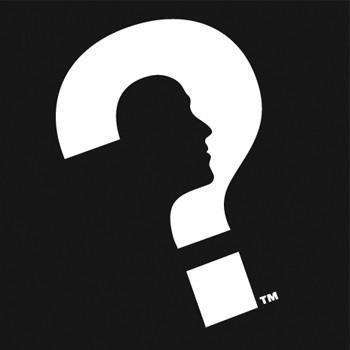 Continuous
Built-in
Predictive
Why is Performance Engineering important
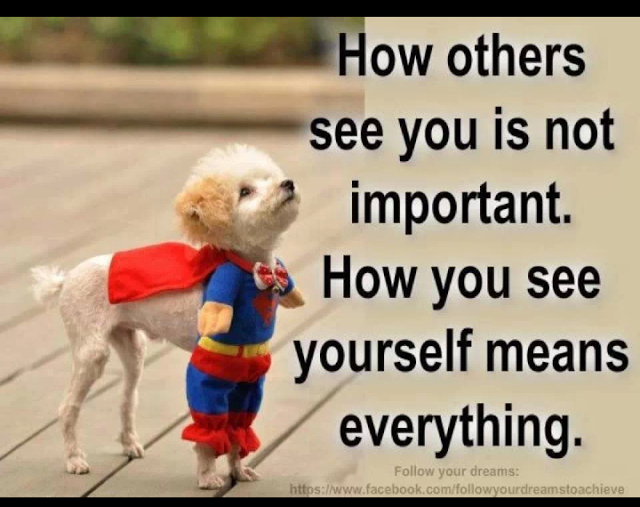 Brand
Revenue
Customer
Competitive
We the people have spoken-Overview-
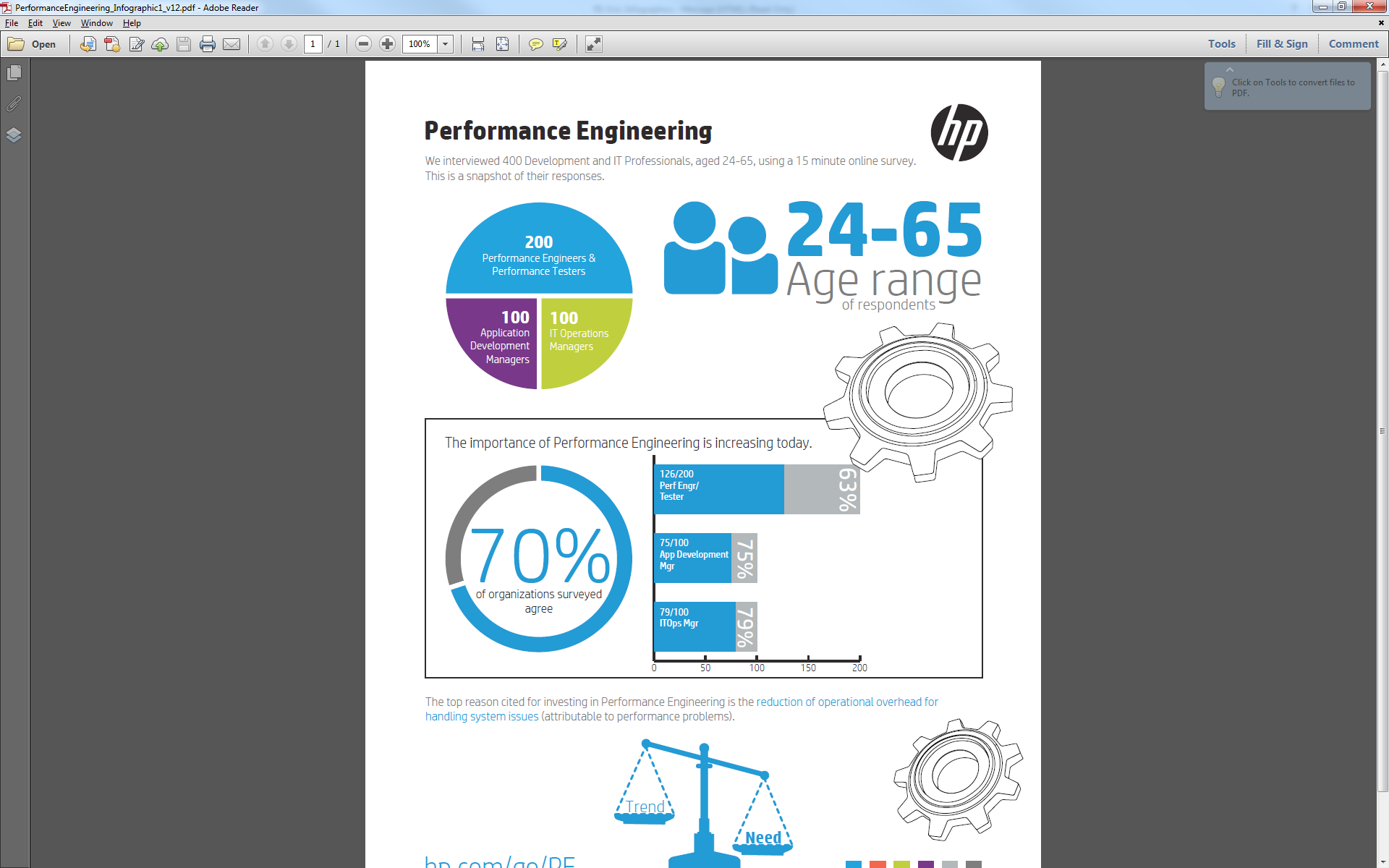 2015
US
400
Split
50% PT or PE
25% VP Apps
25% VP Opps
A Lot of results
Some key themes and trends
We the people have spoken-Results: State of PE Now-
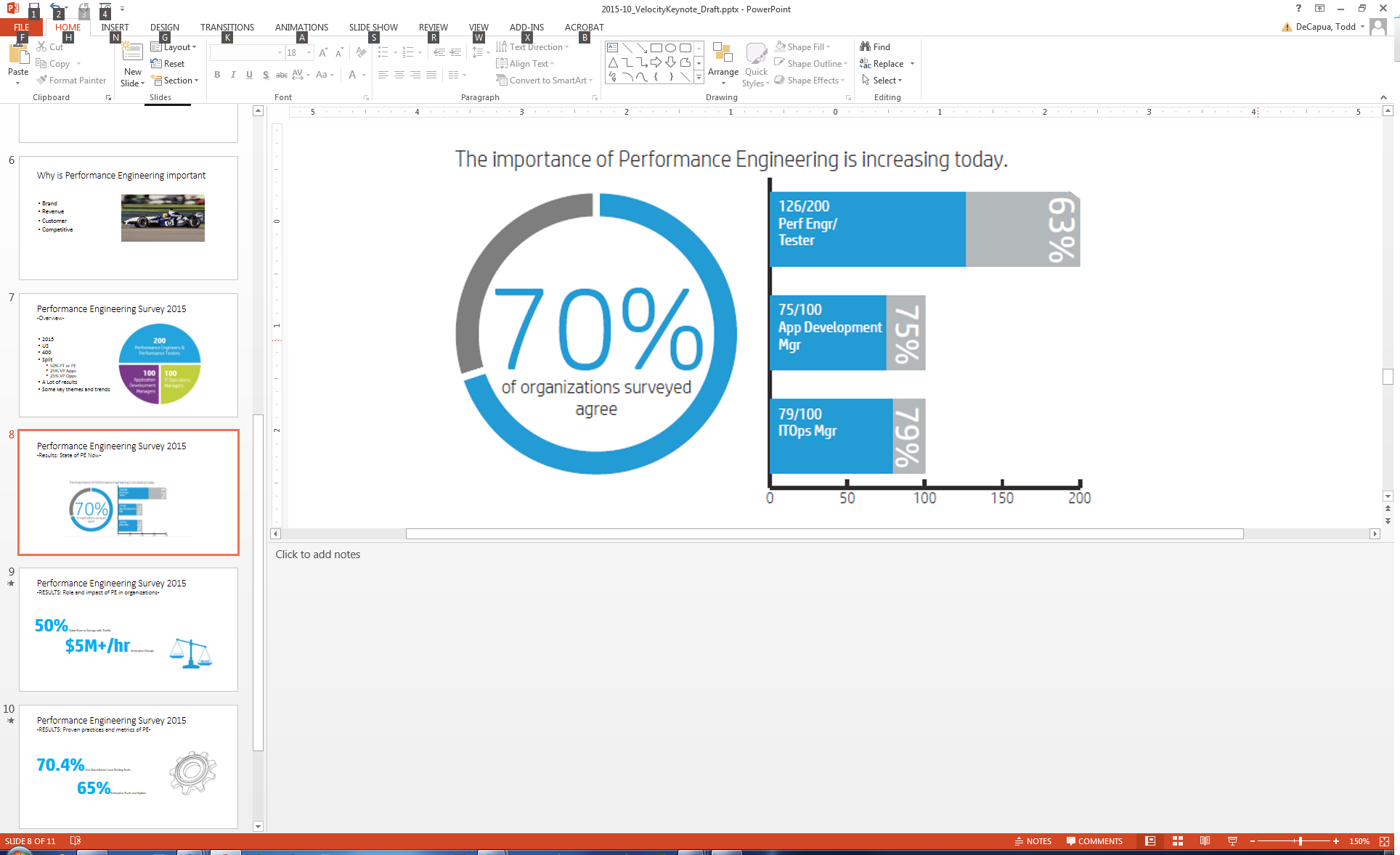 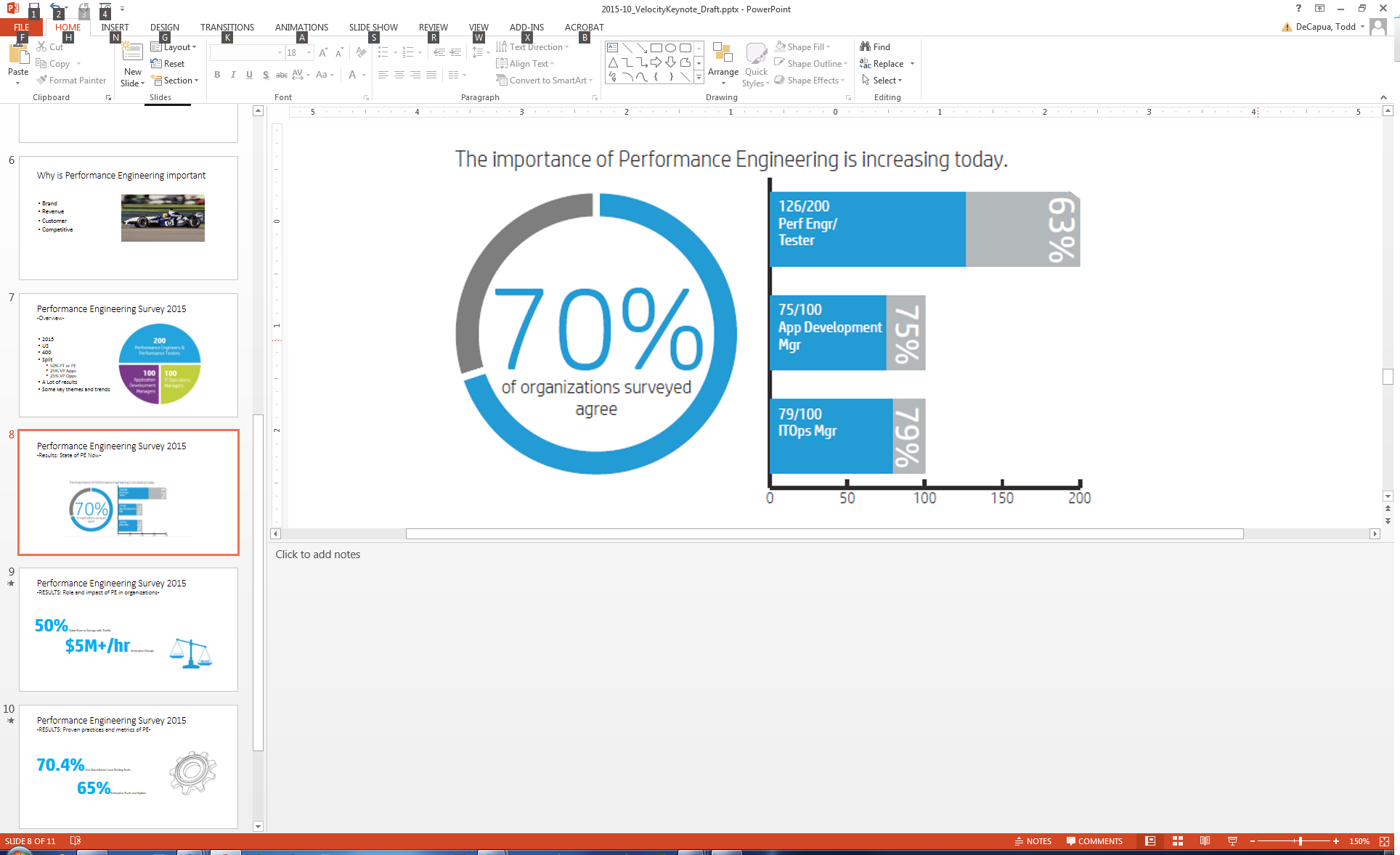 [Speaker Notes: How this number affect the way that I work and deliver apps?]
We the people have spoken-RESULTS: Role and impact of PE in organizations-
50%
$5M+/hr
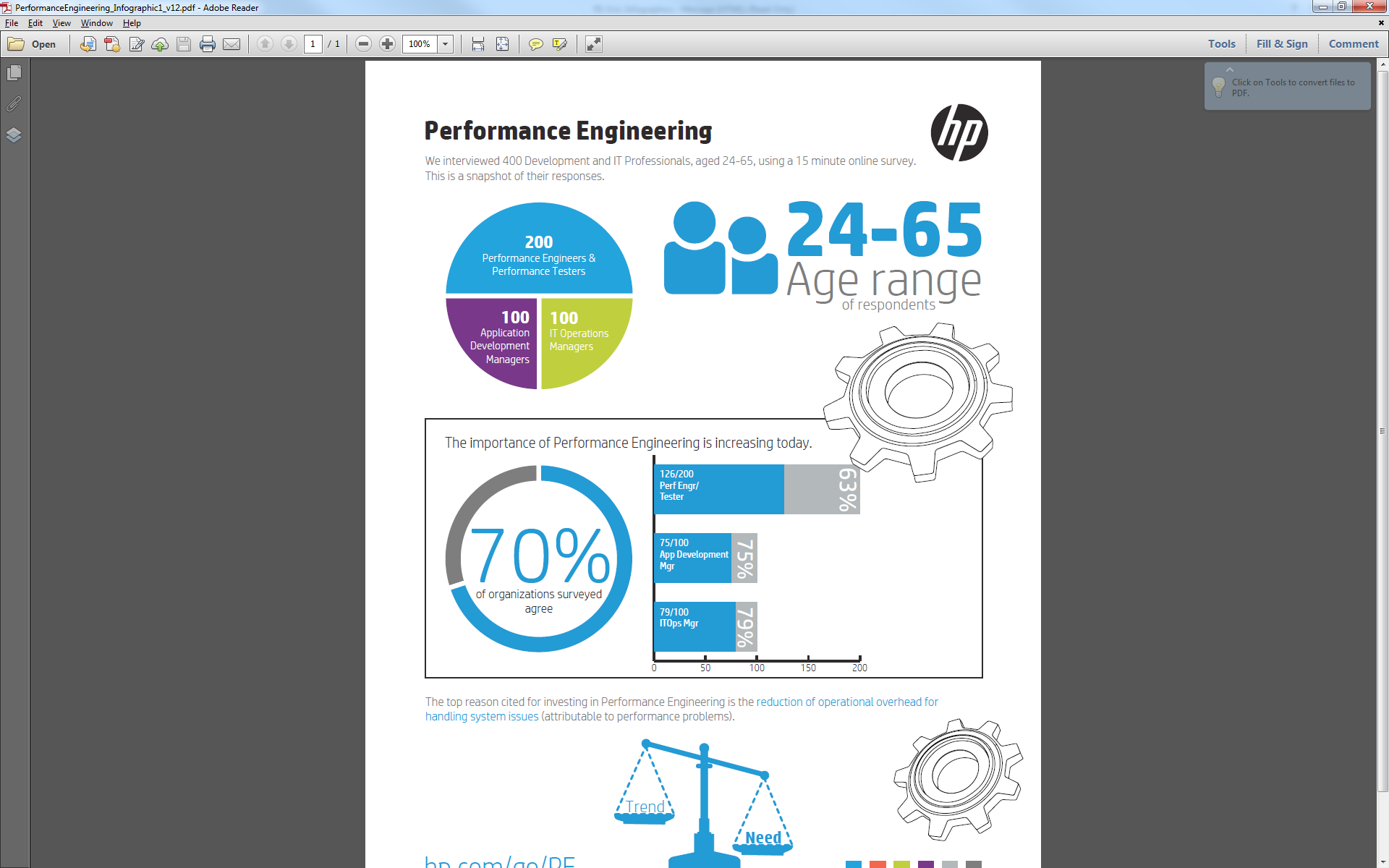 [Speaker Notes: 50% of the respondents claimed with traffic, their applications suffer significant Slowness or Outages.
Respondents told us an Enterprise Outage costs them $5M+ per hour.

How that impact my job?]
We the people have spoken-RESULTS: Proven practices and metrics of PE-
>70%
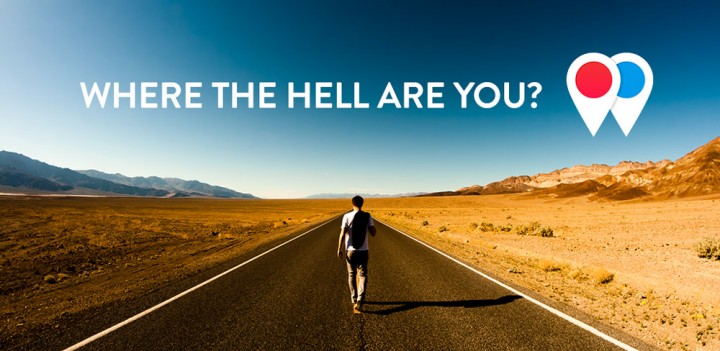 65%
[Speaker Notes: >70% said they use cloud based load testing tools
65% said they use Enterprise Tools and Hybrid

What do I do with this numbers?]
We the people have spokenSo What?
Not a fantasy
The future is now
Design for speed
The people have spoken
WE the people

Do something about it
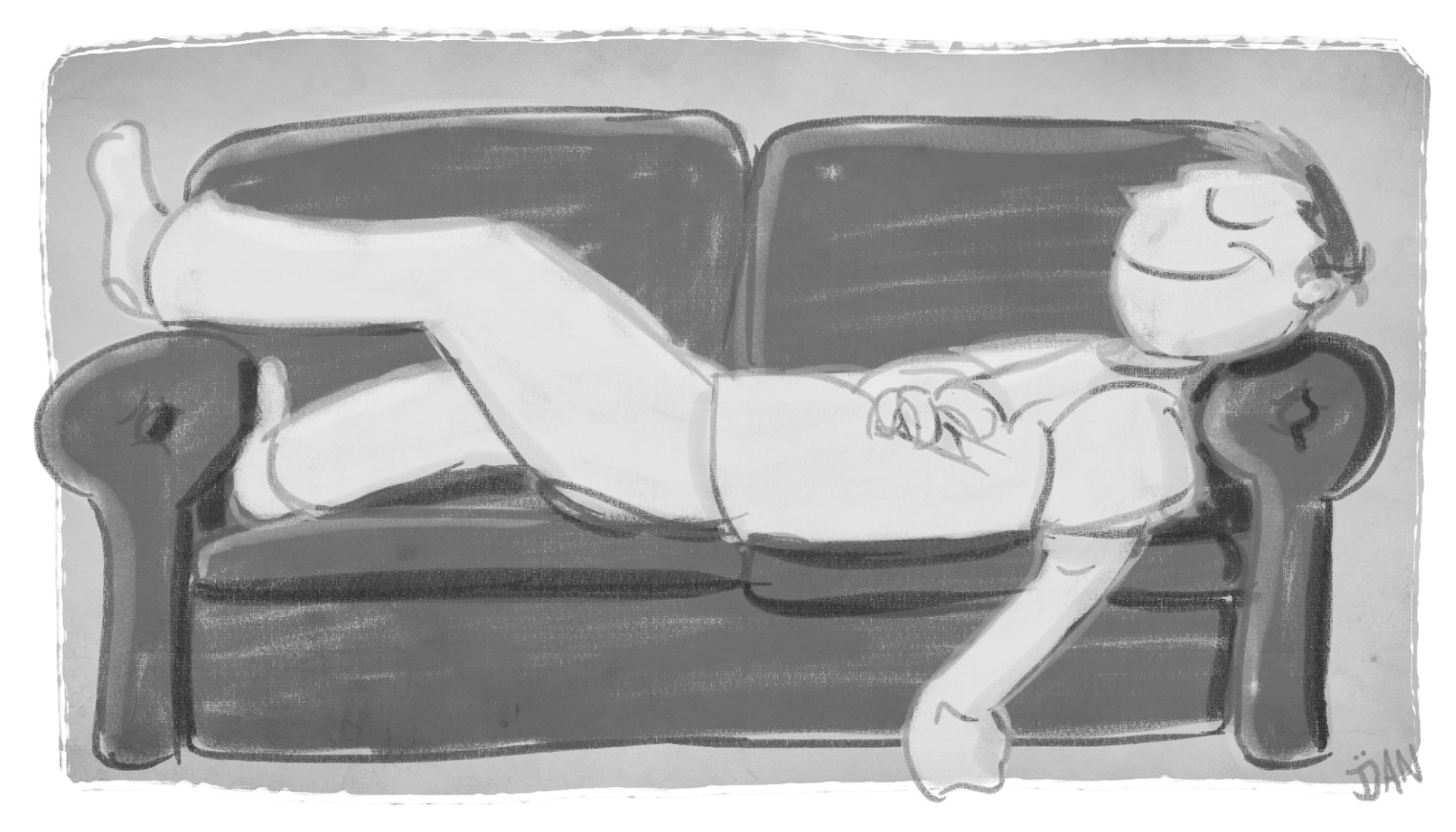 [Speaker Notes: Only for those who do not watch live]
We the people have spoken-How to start, and Learn more-
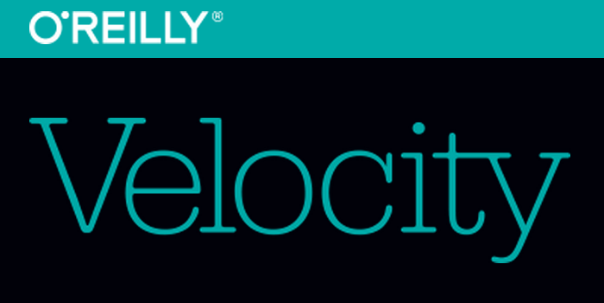 Survey Summary: Performance Engineering 2015
Book: Performance Engineering proven practices
bit.ly/RunTestNow
hp.com/go/PE
TechBeacon.com
@AppPerfEng
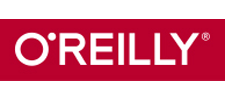 bit.ly/RunTestNow
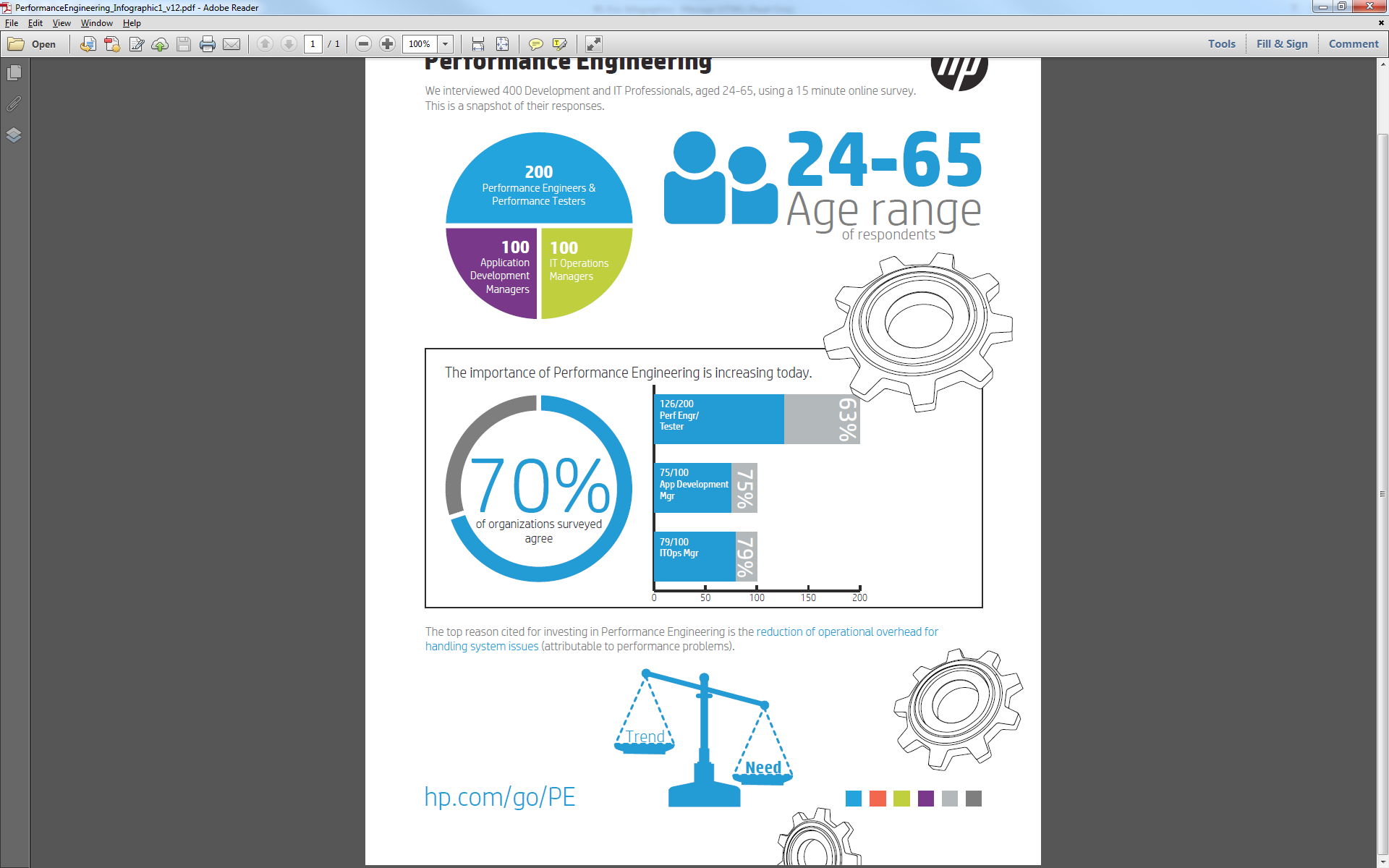 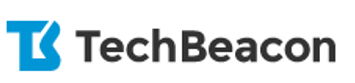